THE HOUSE OF MIRTH
Edith Wharton (1862-1937)
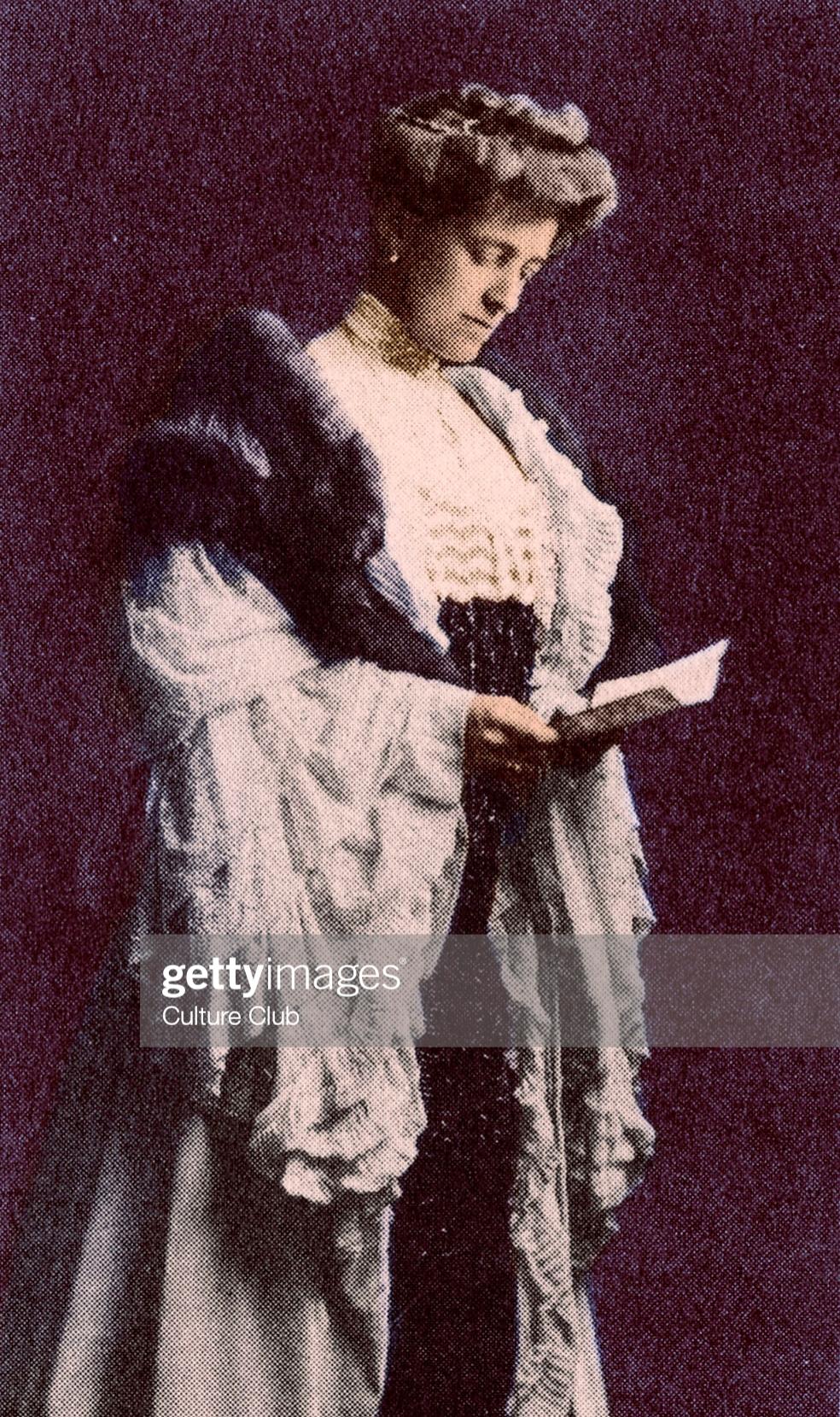 Mr : J. B. Khot
MA SET
Department of English
Kisan Veer Mahavidyalaya, Wai (Satara)
About the Novelist
Edith Wharton was born in New York.
She was an American novelist, short story writer, and designer.
 Wharton drew upon her insider's knowledge of the upper class New York "aristocracy" to realistically portray the lives and morals of the Gilded Age.
 In 1921, she became the first woman to win the Pulitzer Prize in Literature, for her novel The Age of Innocence.
Among her other well known works are the The House of Mirth and the novella Ethan Frome.
About the Novel
First published in 1905.
It portrays the moral, social and economic restraints on a woman who dared to claim the privileges of marriage without assuming the responsibilities.
It tells the story of Lily Bart, a well-born but impoverished woman belonging to New York City's high society around the end of the 19th century.
Wharton creates a portrait of a stunning beauty who, though raised and educated to marry well both socially and economically, is reaching her 29th year, an age when her youthful blush is drawing to a close and her marital prospects are becoming ever more limited.
The House of Mirth traces Lily's slow two-year social descent from privilege to a tragically lonely existence on the margins of society.
Characters
Lily Bart:
 Protagonist--an unmarried 29-nine-year-old woman--desires to        be a social success—longs to marry a relatively wealthy man-- inability to make decisions.
Lawrence Selden:
  A lawyer by profession---loves Lily---cant marry Lily.
Bertha Dorset:
  The antagonist---the wife of George Dorset---a nasty woman who enjoys making other people miserable.
Gerty Farish:
  Selden's cousin---she is a kind---does a lot of charity work—   takes Lily’s care.
Simon Rosedale:
  A dedicated social climber who owns many stocks and lots of property---asks Lily to marry him.
Gus Trenor:
  A lonely, moody man---liking for Lily even though he is married.
Percy Gryce:
 A young, rich, eligible bachelor on whom Lily sets her sights early in the novel.
Judy Trenor:
 A close friend of Lily---She regularly hosts large bridge parties and gives Lily a place to stay for up to weeks at a
Carry Fisher:
 Known for bringing newcomers into society—offers Lily support and money.
George Dorset:
  The husband of Bertha.
Ned Silverton:
  A young, rich man, he has an affair with Bertha, but manages to keep it concealed.
Mrs. Peniston:
  Lily's wealthy aunt who lives on Fifth Avenue---becames Lily's guardian after Lily's mother dies---leaves most of her estate to other relatives.
Jack Stepney and Gwen Stepney:
Jack is Lily's cousin--Jack and Gwen are a very wealthy couple.
Grace Stepney:
 Lily's competetive cousin---When Lily asks Grace for financial assistance, Grace flatly refuses.
Summary
Miss Lily Bart, 29, beautiful lady, poised to marry a rich,  bachelor in New York in the late 1800s. 
She is standing on a railway platform waiting for a train.
Lawrence Selden sees her.
He learns that she has missed her train to go to the Trenor's house.
 They go into his apartment to enjoy some tea and a smoke.
 Upon leaving Selden's house, Lily encounters a Mr. Rosedale, a wealthy man who is not yet a member of the elite New York society.
He is suspicious of her being in a bachelor's house .
She runs into a cab and catches her train without explaining what she was doing.
On the train Lily encounters Percy Gryce, one of the very wealthy bachelors that she is hoping to marry. 
Their conversation is interrupted when Mrs. Dorset arrives on the train. 
They all end up at the Trenor's house for an extended party.
There, Lily is able to spend time with Mr. Gryce.
 It appears as if they will eventually get married.
The arrival of Selden ruins her plans.
When Lily takes an afternoon walk with Selden, a jealous Mrs. Dorset goes to Gryce and tells him all the bad things she has ever heard about Lily.
Lily asks Mr. Tremor  for money, and he agrees to "invest" on her behalf. She soon receives a check for one thousand.
Several weeks later Lily attends the wedding of her cousin Jack Stepney and Gwen Van Osburgh.
At the wedding Mr. Trenor gives her another check for four thousand but makes her take some time to speak to Mr. Rosedale in return. 
Mrs. Van Osburgh who "secretly" tells her that Mr. Gryce is engaged to her daughter Evie.
While staying at her aunt's house, Lily receives a visit from a charwoman who has letters written by Mrs. Dorset to Selden which clearly indicate an affair. 
Lily purchases the letters, planning to use them to get back at Bertha for ruining her chances with Percy Gryce.
Lily accidentally offends Grace Stepney, a good friend of Mrs. Peniston.
Grace tells Mrs. Peniston that Lily has been gambling at bridge and there by incurred debts. 
She also hints that Lily may be spending time with married men, causing Mrs. Peniston to be shocked by disbelief.
The Wellington Brys, a rich family trying to enter the upper crust society, hold a coming out party that includes a mini play where some of the ladies pretend to be in various portraits.
Lily puts herself in a Reynolds and is so beautiful that Selden wants to marry her when he sees her. 
The next day she has two invitations, one from Mrs. Trenor and one from Selden.
She accepts both and that night goes to the Trenor's house. 
Gus Trenor is there and starts trying to make her give him sexual favors for the money he lent her.
She protests and  leaves the house.
Unfortunately, Selden was standing outside the Trenor's house when Lily leaves it and assumes that she is having an affair with him.
The next day Lily realizes she is over nine thousand dollars in debt to Mr. Trenor. 
She appeals to her aunt and even admits to gambling at cards, but Mrs. Peniston refuses to hear her out and also will not pay her debts. 
Rosedale arrives and asks her to marry him. 
Lily, still thinking that Selden will marry her, turns him down.
The second half of the novel starts with Lily having spent several months with the Dorsets on their yacht.
Mrs. Dorset kicks Lily off of the yacht, thereby starting her social rejection.
Lily returns to New York after learning that her aunt has died and goes to hear the will being read. 
It goes to Grace Stepney, and Lily only gets about ten thousand.
Carrie Fisher takes pity on her and arranges for Lily to work for the Gormers.
Carrie also tells Lily that she needs to marry immediately and advises Lily to either marry George Dorset (who would marry her if he had proof of his wife's affair) or Mr. Rosedale.
She rejects both of them.
Carrie Fisher again helps her out and sets her up with Mrs. Norma Hatch, a social climber one level below the Gormers. 
Lily realizes too late that her own reputation is suffering by association and moves out.
She next gets a job in a hat factory but is so bad at it that she soon is taking days off, claiming to be sick.
Her maid hands her a letter containing the ten thousand dollar check with her inheritance. Lily writes a check to Gus Trenor to pay off her debts and puts it by her bedside.
She then takes chloral, a type of sleeping tablet, in order to fall asleep. 
However, she takes more than she should and dies as a result.
Selden arrives at her place the next morning, desperate to see her and clear things up between them. 
He is too late.
 He also sees the note to Trenor.
He blames life for having kept them apart.
Chapter wise
         Summary
          Book I
Chapter 1
Set in New York City in the first decade of the twentieth century, 
Selden, a young bachelor, spots Lily Bart at the train station.
He agrees to take a walk with her and keep her company until her train arrives. 
He invites Miss Bart up for tea.
They discuss the various rules of etiquette for young women in the upper-class New York society. 
Lily points out that young women cannot live alone unless they have no plans to marry.
She leaves him to head back to the train station.
She runs into a Mr. Rosedale. Lily foolishly makes up an excuse that she was just coming from her dressmaker.
But Rosedale points out that The Benedick (building) does not have any dressmakers in residence.
Chapter 2
Lily realizes that she could easily have disarmed the situation if she had only told the truth. 
After barely catching her train, she sits down and starts to look around for someone else who might be heading to Bellomont with her.
She spots a young man named Percy Gryce
 She laughingly starts speaking to him and then invites him to sit next to her.
Gryce, who inherited the best collection of Americana in the world, is immediately intrigued and starts telling her all about it.
The conversation goes well until Mrs. George Dorset arrives on the train. 
She immediately interrupts them and sits down next to Lily.
Bertha George Dorset realizes Lily is considering Percy Gryce as a future husband.
Chapter 3
Lily is forced to spend her evening at the Trenors playing bridge for money.
She looses a great deal of cash, and her personal wealth reduces to a mere twenty dollars.
 Her father was ruined financially when she was nineteen. 
He soon died, and her mother moved with her from one relative to another.
She dies on a visit to New York and Lily eventually is raised by Mrs. Peniston.
Mrs. Peniston but is unable to find someone to marry her and now is starting to feel quite old at age twenty-nine.
Chapter 4
Lily wakes up the next morning and finds a note inviting her to help Mrs. Trenor with invitations.
 She (Mrs.Tremor) finally mentions Mrs. Bertha Dorset and hints that Bertha might try to start an affair with Percy Gryce. 
Lily is shocked because she is hoping to marry Percy.
Lily happily proceeds to start conniving to win Percy Gryce for herself.
She sees her cousin Jack Stepney trying to form a couple with Gwen Van Osburgh
Hearing a noise behind her, she turns around and sees that Selden has arrived, but before they can speak he is swept away by Mrs. Dorset.
Chapter 5
Percy Gryce is  interested in Lily.
He and Lily are to meet at Church but She fails to show up.
Her reason is that she has suddenly become interested in Selden rather than Gryce.
Instead of going to church, Lily instead goes into the library at Bellomont in order to see Selden.
She catches him there, along with Mrs. Dorset.
 Mrs. Dorset, upset about the intrusion, prepares to leave on the grounds that she had not realized that Selden and Lily had a prior engagement.
Selden eventually catches up with her and makes fun of the way she is interested in him.
Chapter 6
Lily and Selden are on a walk together.
She breaks plan of meeting with Percy Gryce.
They discuss the freedom that Selden enjoys, and he admits that he is able to be "amphibious" and live in both the wealthy elite society as well as the working society in New York where he is a lawyer.
She finally asks him if he would marry her, and he responds that maybe he would if she wanted to marry him.
Selden and Lily share a cigarette at the end.
Chapter 7
Mrs. Trenor admonishes Lily for spending time with Selden.
Mrs. Dorset tells Percy Gryce several awful things about Lily and thereby caused him to run away from her.
Now, Percy has left Bellomont, essentially to run away from Lily.
Lily suffers inwardly at the thought of the rich life she just lost.
Lily devises a plan to get out of her hidden debt with the help of Gus Trenor.
Chapter 8
Lily soon receives her first check from Gus Trenor for one thousand dollars.
She next attends her cousin Jack Stepney's wedding where he marries Gwen Van Osburgh 
She spots Percy Gryce.
Gerty informs Lily that Percy is completely in love with Evie Van Osburgh, a woman whom Lily considers the dumbest of the Van Osburgh daughters.
Gus Trenor comes over and tells her that he has a fat check for four thousand dollars for her in his pocket. 
She encounters Mrs. Van Osburgh who secretly tells her that Evie and Gryce are already engaged.
Chapter 9
Lily returns home to her aunt's house during the annual cleaning period. 
She encounters the same woman cleaning the stairs that she had first met at the Benedick.
Later the woman, a Mrs. Haffen, returns to the house with some letters written by Mrs. Dorset to Selden, letters that implicate her in an affair with him.
Lily immediately realizes the value of the letters and eventually buys them.
 Lily resolves to use the letters she has just purchased as a means of getting back at Mrs. Dorset for ruining her chances with Gryce.
Chapter 10
Lily spends most of the autumn with her aunt, Mrs. Peniston.
She enjoys taking her time to slowly spend the money that Gus Trenor has earned for her.
 On one occasion she runs into Gerty Farish and philanthropically hands out a large sum of money as a donation to Gerty's charity. 
After Lily has returned to her aunt, Rosedale stops by one evening and pressures her into going to the opera with him.
At the opera, she soon discovers that Gus Trenor expects her to spend time with him in return for the monetary favors he has bestowed on her.
George Dorset invites Lily to his house on behalf of his wife Bertha, an invitation she is happy to accept.
Chapter 11
Rosedale and Wellington Bry continue making a great deal of money.
Rosedale, thinks that Lily might be the perfect person to complement his social ambitions were he to marry her.
Lily has accidentally offended her cousin Grace Stepney by excluding her from one of Mrs. Peniston's infrequent dinner parties. 
Grace visits Mrs. Peniston she reveals to her that Lily has been seen with Gus Trenor and insinuates that it is because Lily needs money to pay off her gambling debts. 
Mrs. Peniston, a highly moral woman, is extremely upset to hear that her niece is spending time with a married man, and even more upset to learn that she is gambling.
Chapter 12
Lily, upset by the way things are proceeding, passes Judy Trenor in the street one day and receives a colder reception than she expects. 
She wonders if Mrs. Trenor has heard anything about her husband and his loans. 
Lily invites herself to a weekend party at Bellomont, but she does not succeed in making things better and returns home.
Meanwhile, the Wellington Brys have decided to throw a big party in order to seduce "society" into accepting them.
The main attraction is a play in which various women present themselves.
Lily is in the play and cleverly chooses to be in a Reynolds', thereby allowing her beauty to shine.
Selden is so taken in by her looks.
He tells Lily that he loves her.
Chapter 13
Lily wakes up the next morning and has two invitations, one from Selden and one from Mrs. Trenor.
She agrees to meet with Mrs. Trenor that night and goes to the house.
Mrs Trenor is not in the house, Her husband tries to seduce Lily, because he has invested money for her.
Lily is able to call a cab and leave the house.
Chapter 14
Selden finds a note from Lily agreeing to meet with him.
Selden is excited when he returns to his rooms and finds a note from Lily agreeing to meet with him.
Later Selden turns the conversation to Lily and talks about her for the rest of the evening .
Gerty Farish is livid that Selden has fallen in love with Lily because she feels that she has been pushed away by him.
Lily shows up at her door late in the night and is crying, upset about her encounter with Mr. Trenor.
Chapter 15
Lily wakes up in Gerty Farish's bed and has some tea. 
She then heads home to her Aunt Peniston's house and goes to her room.
She is nine thousand dollars in debt to Mr.Tremor.
Lily makes the bold move of going to her aunt and asking for money. 
When Lily admits to gambling debts she becomes stony and refuses to hear another word in addition to refusing to pay the debts.
Rosedale tells Lily that he has enough money to be a member of the elite New York society, but that he lacks the right woman to spend it. 
Rosedale hints that marrying him would end all of her monetary problems forever. 
Lily, still enamored with Selden, is polite to him and asks for more time to consider his offer.
She receives an invitation from Bertha Dorset inviting her to go on a cruise in the Mediterranean
Chapter wise
         Summary
          Book II
Chapter 1
Selden is on vacation in Monte Carlo for a week .
He meets the Wellington Brys, the Stepneys, Carrie Fisher, and a European lord.
they see the Dorset's yacht pulling into the harbor. 
Carry Fisher soon tells him that Lily was invited onto the Dorset yacht in order to distract George Dorset so that his wife could have an affair with Ned Silverton.
 Selden becomes quite upset by this news and hastily leaves.
However, at the train station he unexpectedly runs into Lily and the Dorsets.
Chapter 2
Lily is aboard the Sabrina, the boat belonging to the Dorsets.
While in the Casino she runs into Carrie Fisher who tells Lily that she is leaving the Brys.
George Dorset catches Lily later in the day and asks her what time Bertha came home. 
He realizes that his wife was out all night with the young Ned Silverton .
He plans to go to a lawyer and Lily makes him use Selden.
Lily returns to the Sabrina and is surprised to find Mrs. Dorset on board along with the Duchess. 
Mrs. Dorset accuses Lily of being alone with her husband the night before.
Chapter 3
Selden meets with Mr. Dorset and convinces him to do nothing for a while, other than to act natural. 
The next day Lily returns to the shore and meets with Selden.
Selden, after speaking with Lily, quickly realizes that Lily is in over her head and that Mrs. Dorset will likely contrive a story that implicates Lily in the marital scandal.
Selden accepts, and meets up with the Dorsets and Lily at the restaurant that night. 
He takes Lily aside and asks her to leave the yacht, but she refuses.
Mrs. Dorset announces that Lily will not be joining them. 
Lily leaves with Selden.
Chapter 4
Mrs. Peniston has died and all of her relatives are gathered in order to find out to whom she has left her estate. 
Lily is almost assured of the inheritance, but is surprised to receive only ten thousand dollars. 
Instead, Grace Stepney inherits the remainder of the estate, valued at nearly four hundred thousand dollars. 
Lily heads off to Europe to escape her declining reputation in America.
Lily realizes that she must pay off her debt to Gus Trenor immediately.
Chapter 5
Carrie invites her to go join the Gormers at a party they are hosting, a party that includes people of a lower social set than what Lily is used to.
She quickly joins them.
A few days later Carrie convinces Lily to join the Gormers on a trip to Alaska so that she can stay out of the public eye for a while longer.
After returning to New York, Lily meets with Carrie Fisher and is informed that she will have to marry in order to get out of her present predicament.
 Carrie suggests either Mr. Dorset, who is having problems with his marriage again, or Sim Rosedale.
Lily has been thinking about Mr. Rosedale.
Chapter 6
Carrie accompanies the Gormers to one of their new houses and while there meets George Dorset while taking a walk.
He pleads with her to give him some proof of his wife's infidelities, implying that he wants to divorce her and marry Lily instead. 
Lily becomes afraid and runs away from him, telling him she cannot help. 
Lily head back to the city and finds a place in a hotel.
She is soon visited by Mr. Dorset who implores her to help him out of his situation, but Lily refuses to reveal anything.
Carrie talks with Lily alone, and tells her that in order to defeat Bertha Dorset, Lily will have to either marry Mr. Dorset or marry someone else.
Chapter 7
Lily, having decided to try and marry Rosedale, goes on a walk with him.
She tells him that she is willing to marry him now, but he informs her that the situation has changed.
Rosedale admits that he does not believe the stories about her, but that marrying her would set him back several years in his attempts to break into society.
Rosedale then asks Lily why she has not revealed the letters written by Mrs. Dorset.
Lily is suddenly scared by the baseness of the proposition and runs off.
Chapter 8
Lily continues slipping lower and lower along the social ladder. 
On one of her visits to Gerty Farish she learns that Ned Silverton has gone deeply into debt with his gambling.
His two sisters had just gone to see Gerty and ask her to find them jobs with which to help pay his debts.
Lily laments to Gerty the fact that she will soon be in the same plight as the Silverton sisters if she does not find something to soon. 
She goes to Carrie Fisher, on whom she is relying to find her something.
Gerty meets with Selden and urges him to go to Lily and make sure that she is okay.
He goes to meet her but she has changed her hotel room.
Chapter 9
Lily's new job is to help a lady named Mrs. Norma Hatch into the next social tier.
One afternoon Selden arrives in order to see Lily. 
They are polite to each other.
He tells her point-blank that she needs to leave Mrs. Hatch and rejoin Gerty. 
Lily informs him that she cannot do that since she owes every penny of her forthcoming inheritance.
She then rejects Selden as a friend and makes him leave, putting up an unemotional barrier to his presence.
Chapter 10
Lily realizes too late that she has to leave Mrs. Hatch in order to save her own reputation.
Gerty and Carrie Fisher conspire to find her a job in a hat shop and Lily is put to work making hats.
Lily pretends that she is sick and heads home.
She stops at a pharmacy and picks up some pills.
Lily is starting to get lonely in her isolation. She has begun taking the drug that she purchased.
Chapter 11
She has lost her job at the hat shop as a result of an annual staff reduction.
When she arrives back at her boarding house she finds Rosedale present. 
He has been so shaken by her situation that he offers to loan her the money to pay off Gus Trenor
 But Lily rejects his offer.
The next morning she heads outside for a walk and makes a decision to go to Mrs. Dorset. 
 She returns to her room and pulls out the packet of the letters.
As she is walking towards the Dorset's house, she passes Selden's apartment. 
She enters his house.
Chapter 12
Lily's visit with Selden turns into her first truly sentimental moment in the novel.
 In a moment of emotion, she breaks down a starts crying. telling Selden that his faith in her that she was different from all the others is what has sustained her thus far.
 She makes him build up the fire and before she leaves she drops the letters that she has from Bertha Dorset into the flames.
Chapter 13
Lily, worn out from walking, goes and sits down on a bench in one of the parks.
The woman, named Nettie Struther, was one of the working girls she donated money to while spending time with Gerty earlier in the novel.
The woman realizes that Lily is sick and takes her back to her place to warm up.
She was able to recover and get married, and even has a baby.
Lily leaves Nettie feeling much more energized than before.
She returns home.
The maid hands her a letter, and it turns out to be the check for ten thousand dollars that Lily has been waiting to inherit.
She takes the money and puts it in an envelope addressed to her bank and writes a check for the same amount to Gus Trenor.
Feeling extremely tired, she decides to take her chloral sleeping drug.
However, desperate for sleep, she measures out more than the maximum dosage and drinks it. 
Soon her thoughts start to become subdued and she eventually drifts off into a pleasant sleep.
Chapter 14
Selden goes for a walk that takes him straight to Lily's boarding house where he is excited to see her.
He has found a word that he needs to say to her, a way to clear everything up between them. 
Selden enters the room and sees Lily lying there dead. 
Gerty explains that she clearly died from an overdoes of the chloral.
Selden remains in the room alone.
Selden also finds her checkbook and reads through it, astonished to discover that Lily was repaying Gus Trenor several thousand dollars.
He finally concludes that life has conspired against them both.